Internet źródłem informacji o ofertach pracy
POWIATOWY URZĄD PRACY 				W TARNOWIE
Aby poszukiwanie było efektywne warto mieć sprecyzowane oczekiwania i przemyślaną strategię działania.

Warto skoncentrować się na takich aspektach, jak:

Oczekiwania pracodawców - bądź na bieżąco z tym co dzieje się w branży. Czytaj ogłoszenia, pozwoli Ci to zapoznać się z wymaganiami pracodawcy oraz niezbędnymi  umiejętnościami na określone stanowiska pracy.

Reagowanie na ciekawe oferty - systematycznie przeglądaj ogłoszenia i szybko odpowiadaj na interesujące Cię oferty – zwiększysz swoje szanse na to, że pracodawca dostrzeże Twoje CV.

Przygotuj CV - pamiętaj aby CV było adekwatne do stanowiska, o które się ubiegasz, zamieść najważniejsze informacje o sobie. Kieruj się zasadą: minimum słów, maksimum treści.

Twój wizerunek w sieci - ostrożnie publikuj i udostępniaj informacje o sobie w ogólnodostępnych mediach (treści słowne, foto), miej na uwadze, że niektórzy pracodawcy mają zwyczaj szukania informacji o potencjalnych pracownikach, m.in. za pośrednictwem Internetu.
Rozwijaj swoją aktywność - warto też odwiedzać strony internetowe firm, które Cię interesują, sprawdzając czy firma prowadzi aktualnie rekrutację. Nie pomijaj też witryn branżowych oraz bądź aktywny na forach a także bierz udział w targach pracy i dniach otwartych w firmach.
Dbałość o bezpieczeństwo w sieci - odpowiadając na ogłoszenia zamieszczone w Internecie, zachowuj ostrożność. Zanim zdecydujesz się wysłać CV, dowiedz się więcej na temat potencjalnego pracodawcy. W sieci pojawiają się oferty będące próbą wyłudzenia danych.
GDZIE SZUKAĆ OFERT PRACY?
PORTALE OGÓLNE 

STRONY WWW FIRM Z BRANŻY 

STRONY FIRM DORADCZYCH
PORTALE OGÓLNE
Na ogół posiadają one oferty innych serwisów rekrutacyjnych (są partnerem konkretnego serwisu)
Zawierają również informacje i porady dla osób poszukujących pracy, spis agencji doradztwa personalnego oraz bazy CV, gdzie można zostawić swój życiorys
oferty.praca.gov.pl - państwowy serwis z ofertami pracy, gdzie znajdziesz szeroką możliwość doboru filtrów wyszukujących, a także kalendarz targów, giełd i szkoleń
pracuj.pl – wyszukiwarka ofert pracy, kreator cv, profile pracodawców, porady w obszarze poszukiwania pracy, kalkulator wynagrodzeń i wiele innych opcji. Pracę możesz szukać regionalnie lub w całej Polsce, możesz zaznaczyć opcję według określonych stanowisk zawodowych
infopraca.pl – InfoPraca.pl posiada aktualnie niemal 25 000 ofert pracy. Aplikacje kandydatów nie pozostają bez odpowiedzi – na każdym etapie rekrutacji wiadomo, jakie decyzje podejmuje pracodawca. Wyróżnikiem jest bardzo często uaktualniany blog i Job Alert – oferty pracy wysyłane na skrzynkę e-mail z częstotliwością określoną przez użytkowników.
praca.pl – oferty pracy z Polski, a także z zagranicy. Wyszukiwanie poprzez lokalizacje oraz branże. Interesująca opcja: wyszukiwanie z zaznaczeniem agencji pracy. Do tego artykuły z poradami dotyczącymi rozwoju zawodowego oraz profile pracodawcy.
Jobs.pl - to najstarszy polski serwis z ogłoszeniami o pracę i bogate źródło wiedzy. Aktualnie znajdziesz tu ponad 40.000 ofert pracy oraz setki artykułów o tematyce poradnikowej, dotyczącej prawa pracy i aktualności z rynku pracy. Osobne zakładki - Praca za granicą oraz Praktyki i staże, to sprofilowana baza ogłoszeń dla użytkowników serwisu.
gazetapraca.pl – popularny serwis, gdzie znajdziesz oferty pracy, profile pracodawców, a także mnóstwo artykułów tematycznych
aplikuj.pl – typowa wyszukiwarka ofert pracy wraz z profilami pracodawców, a także z kreatorem cv
linguajob.pl – bardzo ciekawy serwis dla osób szukających pracy w języku innym niż polski, np. angielskim, niemieckim, rosyjskim, ponadto mnóstwo artykułów z działu poradnictwa zawodowego
szukampracy.pl – standardowa wyszukiwarka ofert pracy z możliwością kategoryzacji oraz profilami pracodawców
pracatobie.pl – wyszukiwarka ofert z szeroką kategoryzacją, przykładowo pod względem lokalizacji, branży wraz z generatorem cv i listu motywacyjnego
ogido.pl – oferty pracy, blog z tematycznymi artykułami, profile pracodawców, także kreator cv
Jak szukać pracy za granicą?
Wiele ofert pracy za granicą znajdziesz na popularnych portalach pracy wymienionych wyżej. Jeśli potrzebujesz ich więcej, zajrzyj na Poloniusz.
OGÓLNE SERWISY OGŁOSZENIOWE
Olx.pl - jeden z najbardziej popularnych serwisów z przeróżnymi ogłoszeniami, 
    w tym także dla osób szukających pracę
Gratka.pl
Tarnowiak.pl
Ogłoszenia.tarnow.pl
Agregatory ofert pracy, czyli serwisy skupiające oferty z różnych portali
Indeed - w pełni darmowa, największa na świecie wyszukiwarka ofert pracy z przyjazną dla użytkownika aplikacją mobilną. Skupia w sobie wyniki wyszukiwania z większości portali pracy w Polsce, jak i zakładek kariery różnych pracodawców. Znajdziesz tam ponad 200 tysięcy aktualnych ofert pracy w kraju i za granicą. Plusami są brak reklam i zaawansowane filtrowanie przeszukiwanych ofert pracy.
gowork.pl – niesamowita baza ofert pracy w Polsce i za granicą (szczególnie Niemcy), profile pracodawców, szeroka kategoryzacja wyszukiwań
praca.money.pl – bardzo szeroka baza ofert pracy z Polski, z zagranicy, a także z zaznaczeniem wyszukiwania w określonym Urzędzie Pracy.
careerjet.pl – kopalnia ofert pracy z Polski i z zagranicy
adzuna.pl – wyszukiwarka skupiająca oferty pracy z takich portali jak jobs.pl, gratka.pl, Go Work.pl, praca.pl, infopraca. Na tę chwilę znajdziesz tutaj ponad 187 tysięcy ofert, a także blog z praktycznymi poradami dotyczącymi poszukiwania pracy.
ZAWODOWE  SERWISY  SPOŁECZNOŚCIOWE
linkedin.com – to absolutna podstawa. Zanim zaczniesz przeglądać oferty pracy, stań się widoczny dla pracodawcy, zakładając (uaktualniając) profil w tym serwisie. Niezależnie od tego czy jesteś studentem i szukasz praktyki, czy Twój staż pracy wynosi 10 lat. Na LinkedIn znajdziesz też oferty pracy - również te niepublikowane w innych serwisach.
goldenline.pl – serwis społeczności zawodów, zbudujesz swoją sieć kontaktów biznesowych, ale także skorzystasz z wyszukiwarki ofert pracy. Możesz dodatkowo sprawdzić opinie o pracodawcach oraz znaleźć aktualne raporty dotyczące płac. Sprawdź koniecznie przed rozmową kwalifikacyjną.
STRONY FIRM DORADCZYCH
www.hrk.pl - łatwo możesz wyszukać konkretną ofertę, zarejestrować się w bazie danych. Znajdziesz wiele artykułów, porad, testów i psychozabaw;
www.bigram.pl - na stronie są konkretne oferty pracy, możesz się też w każdej chwili zarejestrować w bazie danych. Znajdziesz też podstawowe porady prawne
STRONY RZĄDOWE
https://nabory.kprm.gov.pl/ – praca w służbie cywilnej
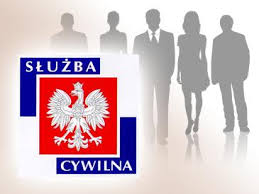 Potrzebujesz pomocy – skontaktuj się z doradcą zawodowym
BARBARA BOROWICZ  14 6882352
ANNA MAŁEK		       14 6882382
MARTA PRZYBYŁEK      14 6882350
JOLANTA SMUTEK	       14 6882384
PIERWSZE KROKI W INTERNECIE – INTERNETOWE KONTO POCZTOWE
Szukając pracy przez Internet, przede wszystkim należy mieć założone internetowe konto pocztowe.
Tę usługę bezpłatnie oferuje większość polskich portali.
Z konta będziesz wysyłał dokumenty aplikacyjne do pracodawców i odbierał ich oferty.
Adres poczty elektronicznej składa się z kilku elementów. Są to: identyﬁkator użytkownika, znak @ oraz pełna nazwa domenowa serwera poczty np. jan.nowak@poczta.fm